等速直線運動(台車カメラ)
等速直線運動(台車カメラ)
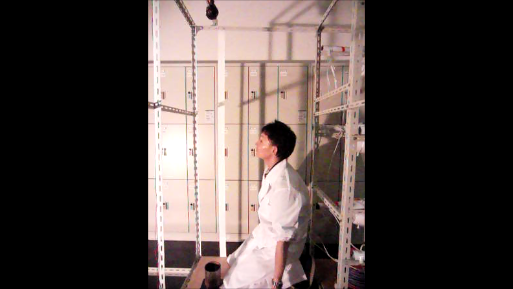 等加速度直線運動(台車カメラ)
等加速度直線運動(台車カメラ)
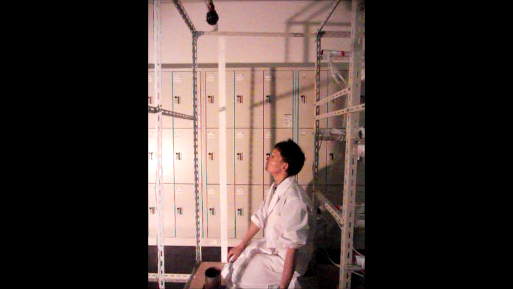 等速直線運動(外カメラ)
等速直線運動(外カメラ)
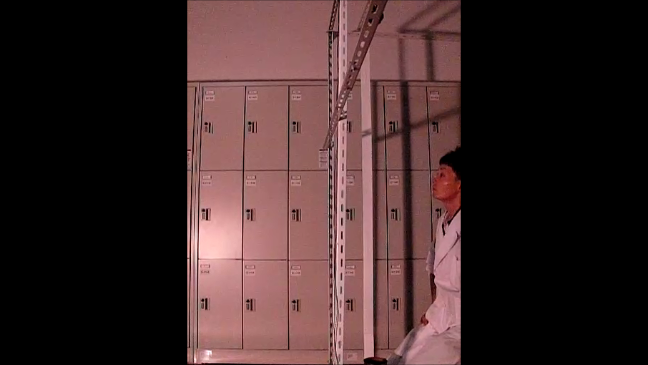 等加速度直線運動(外カメラ)
等加速度直線運動(外カメラ)
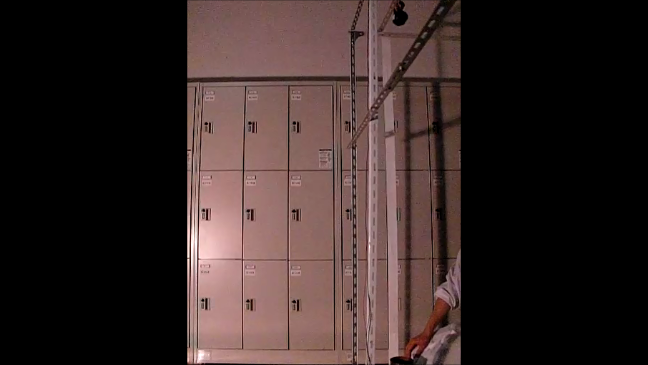 まとめ
等速(台車)
加速(台車)
等速(外)
加速(外)
1
3
5
7
台車の進行方向